Народная песня«Бурёнушка»,  В.Жуковский «Птичка».
Подготовила: 
Шартон И.А.
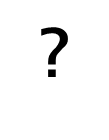 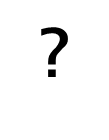 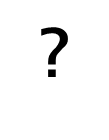 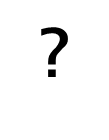 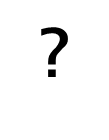 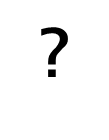 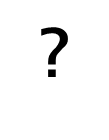 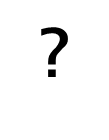 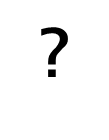 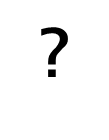 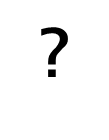 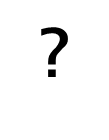 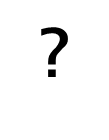 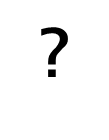 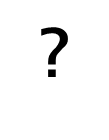 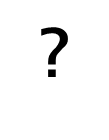 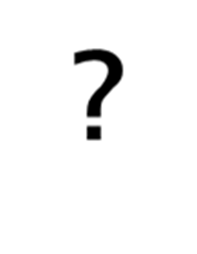 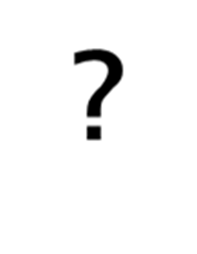 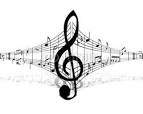 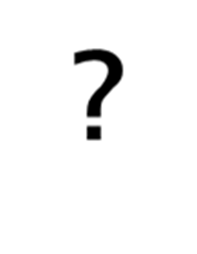 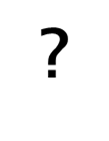 Это важно знать!
О животных создано много рассказов, сказок, загадок, скороговорок, считалок. Человек всегда дружил с животными. Общение с «братьями нашими меньшими» доставляет большую  радость и взрослым, и детям.
Народная песня
В.Жуковский
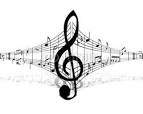 Бурёнушка
Птичка